Combining Ecological and Atmospheric Observations to Understand Carbon Budgets Using Models with MODIS, LANDSAT, and GOSAT dataScott Denning, Ian Baker, Kathy Corbin Haynes, Nick Parazoo, David Baker, Taka Ito, James Collatz, Randall Kawa, Becky McKeown, and Tomohiro Oda
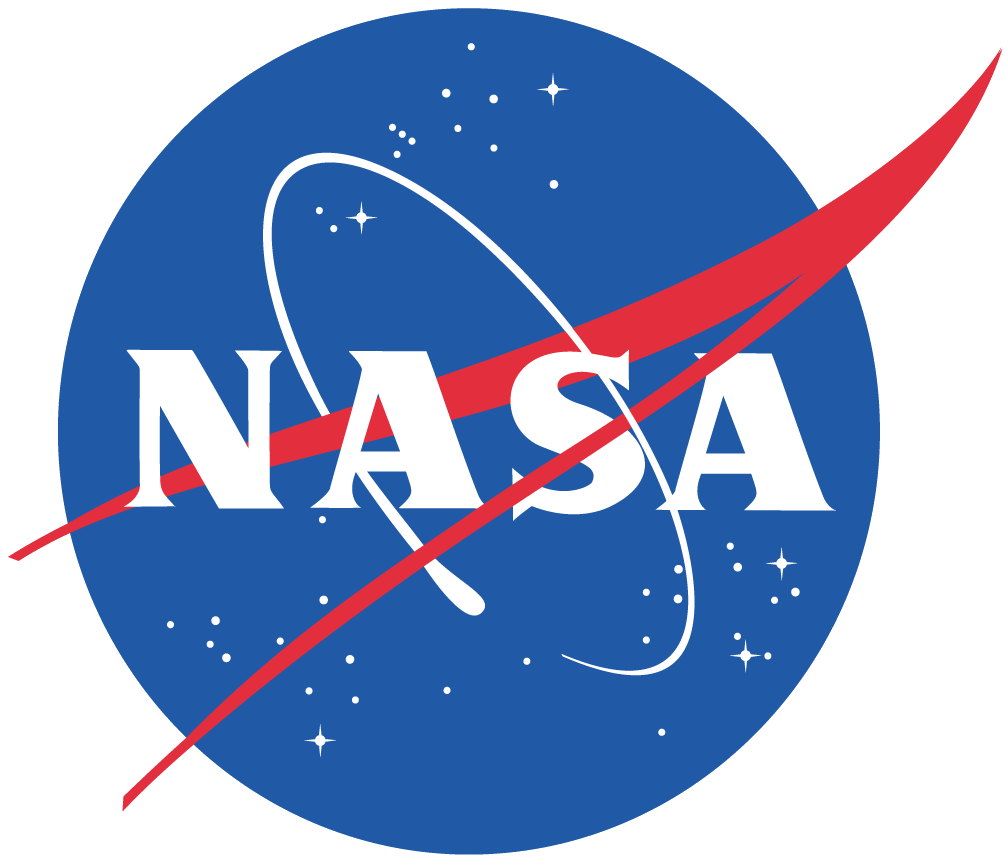 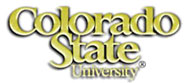 Overall Design
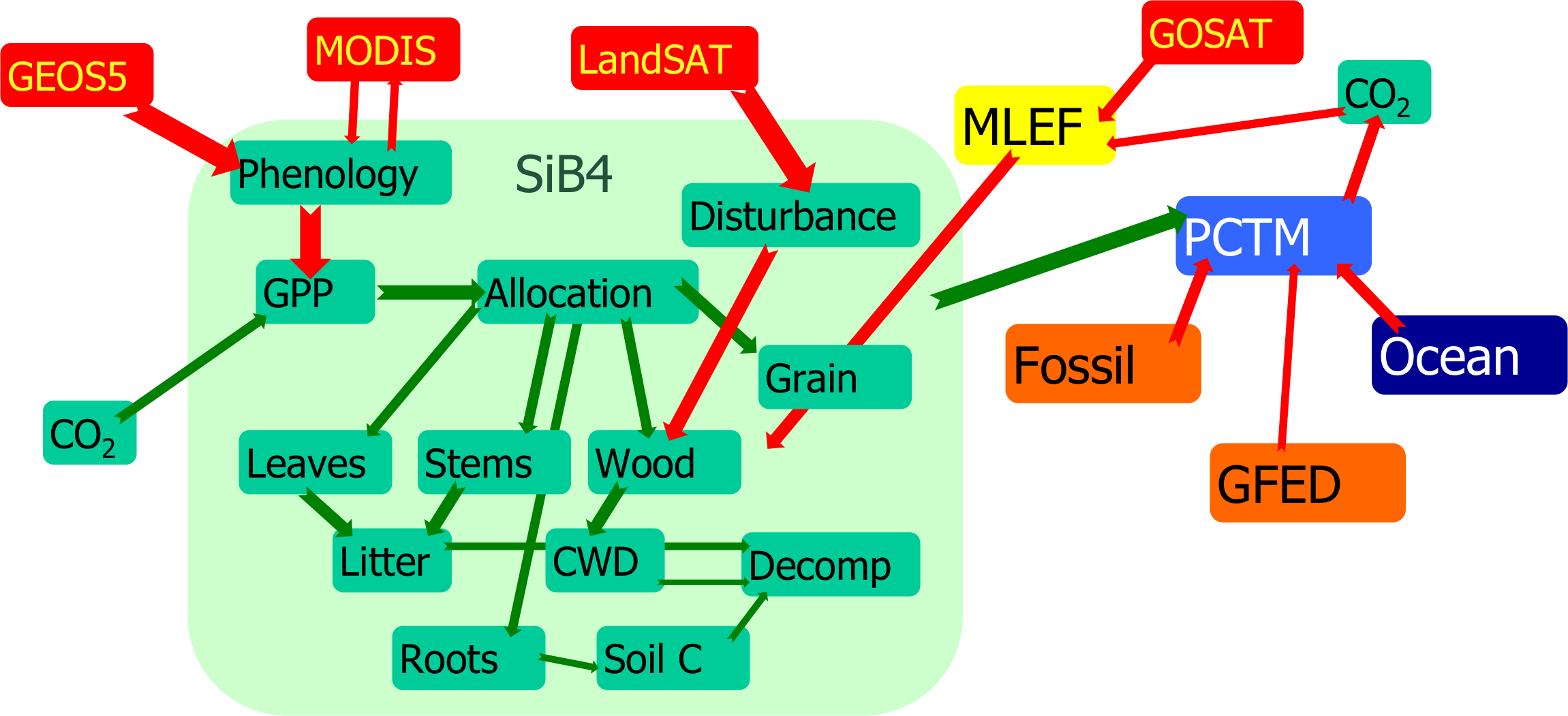 Terrestrial Ecosystem Module(Extension of SiB)
Prognostic phenology w/MODIS data assimilation for fPAR/LAI
Crop physiology, phenology, and mapping
Time-scale separation of GPP & Resp
Allocation, storage, disturbance
Initialization using LandSat-based NAFD
Optimization of state variables
Heterogeneity
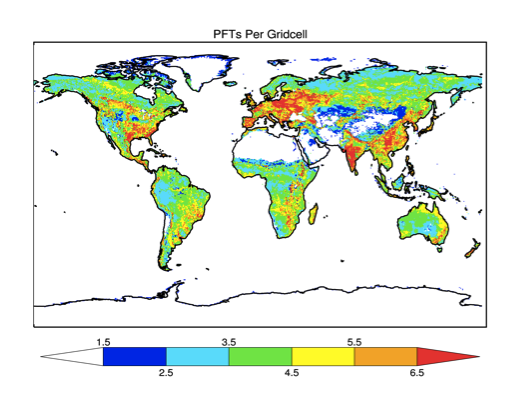 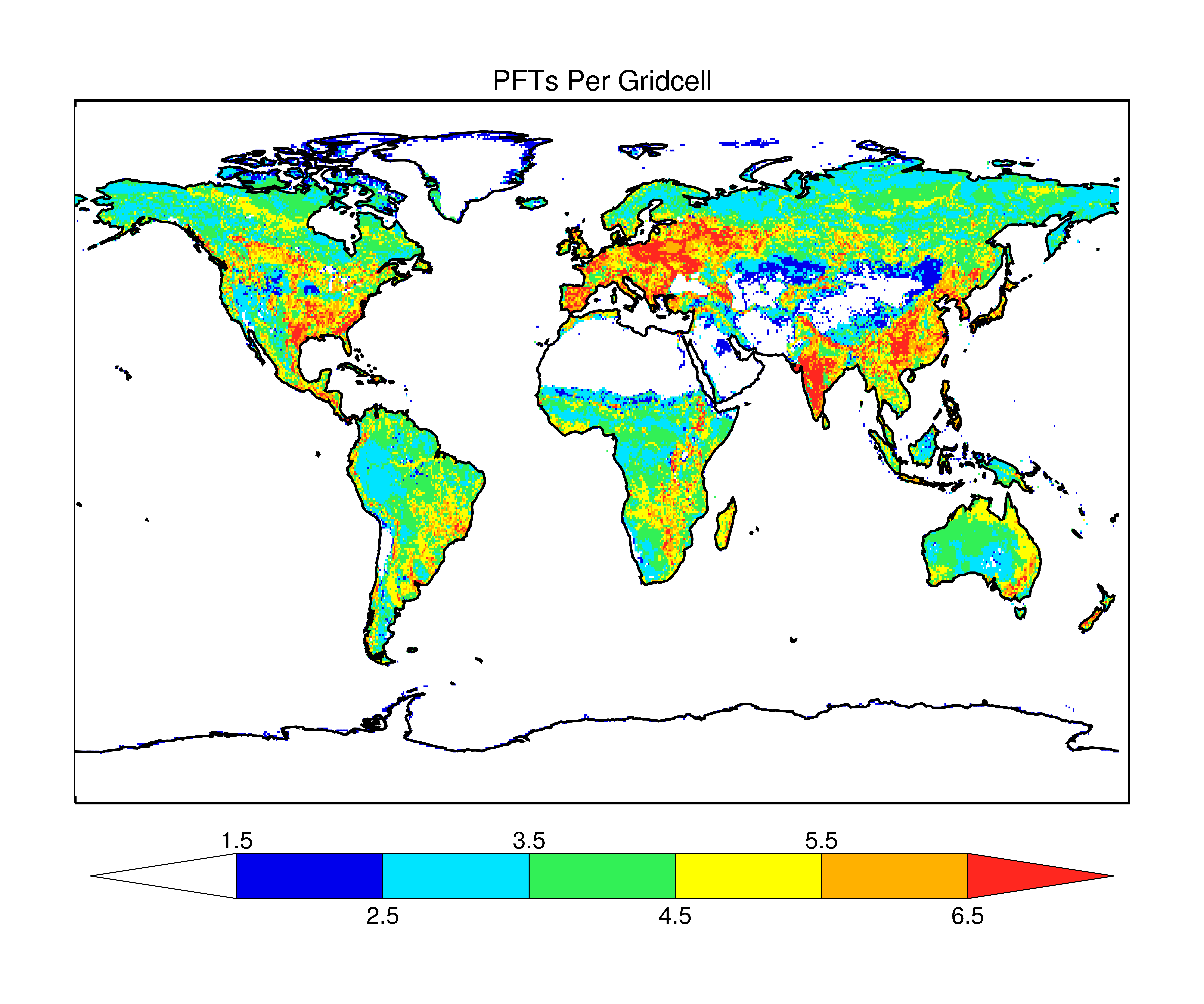 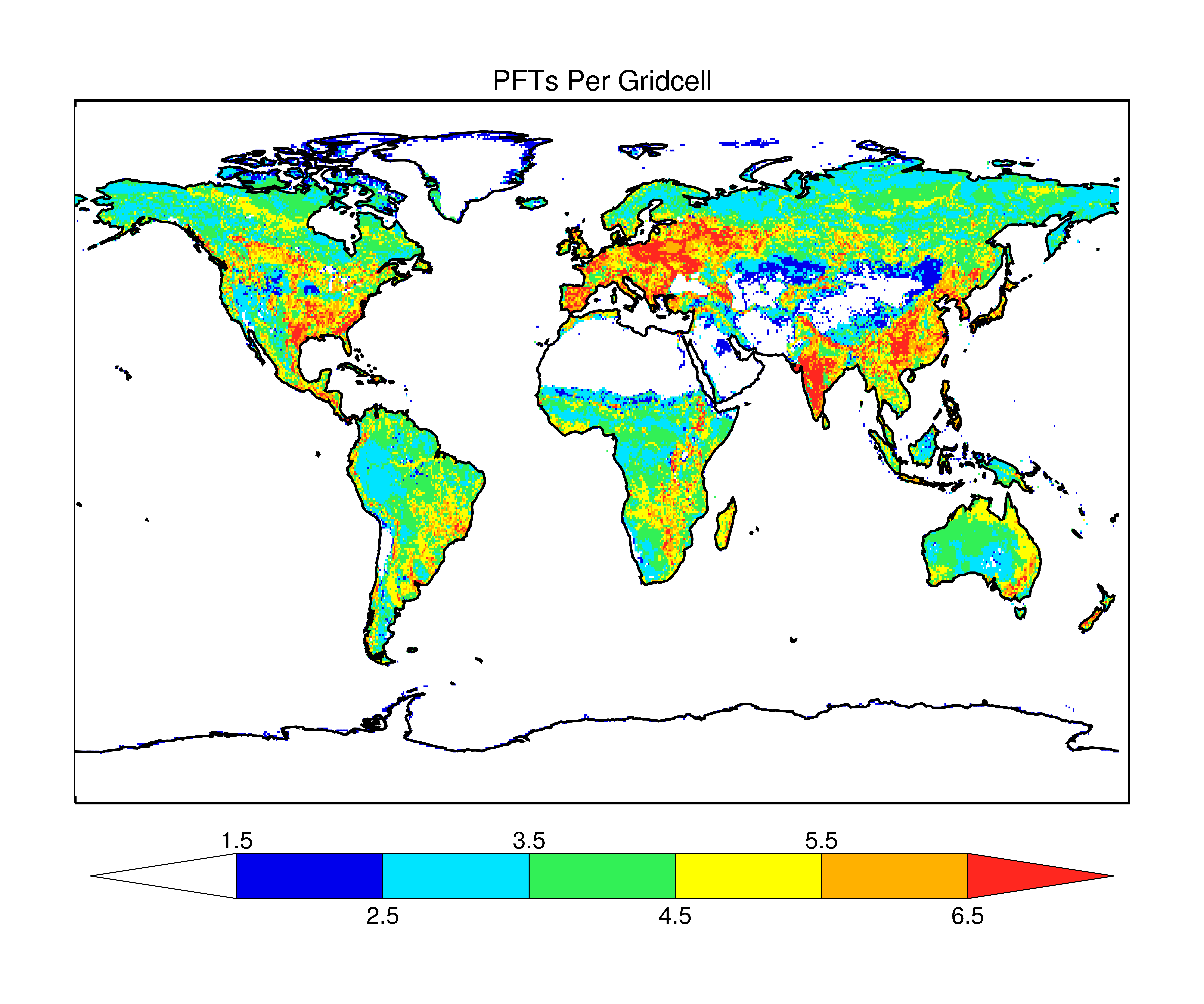 Crops
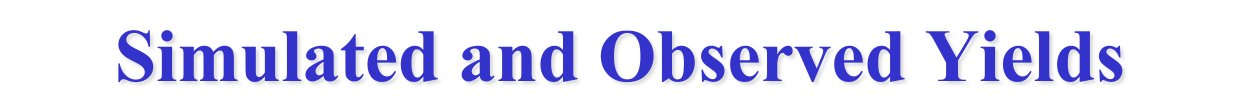 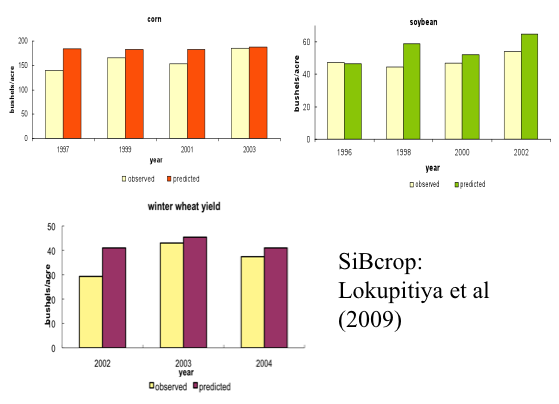 Maximum Likelihood Ensemble Filter
Prior b=0.0;       sbland=0.2;       sbocean = 0.1
Nens = 100; Assimilation Window = 2 weeks
Covariance Propagation using persistence
Covariance smoothing for “cold start” only
1 Day
Observation Operator
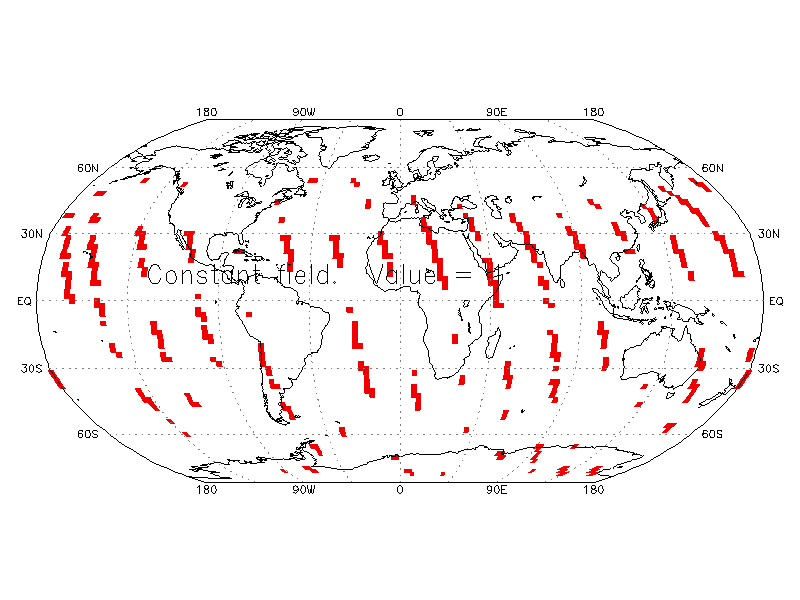 14 days
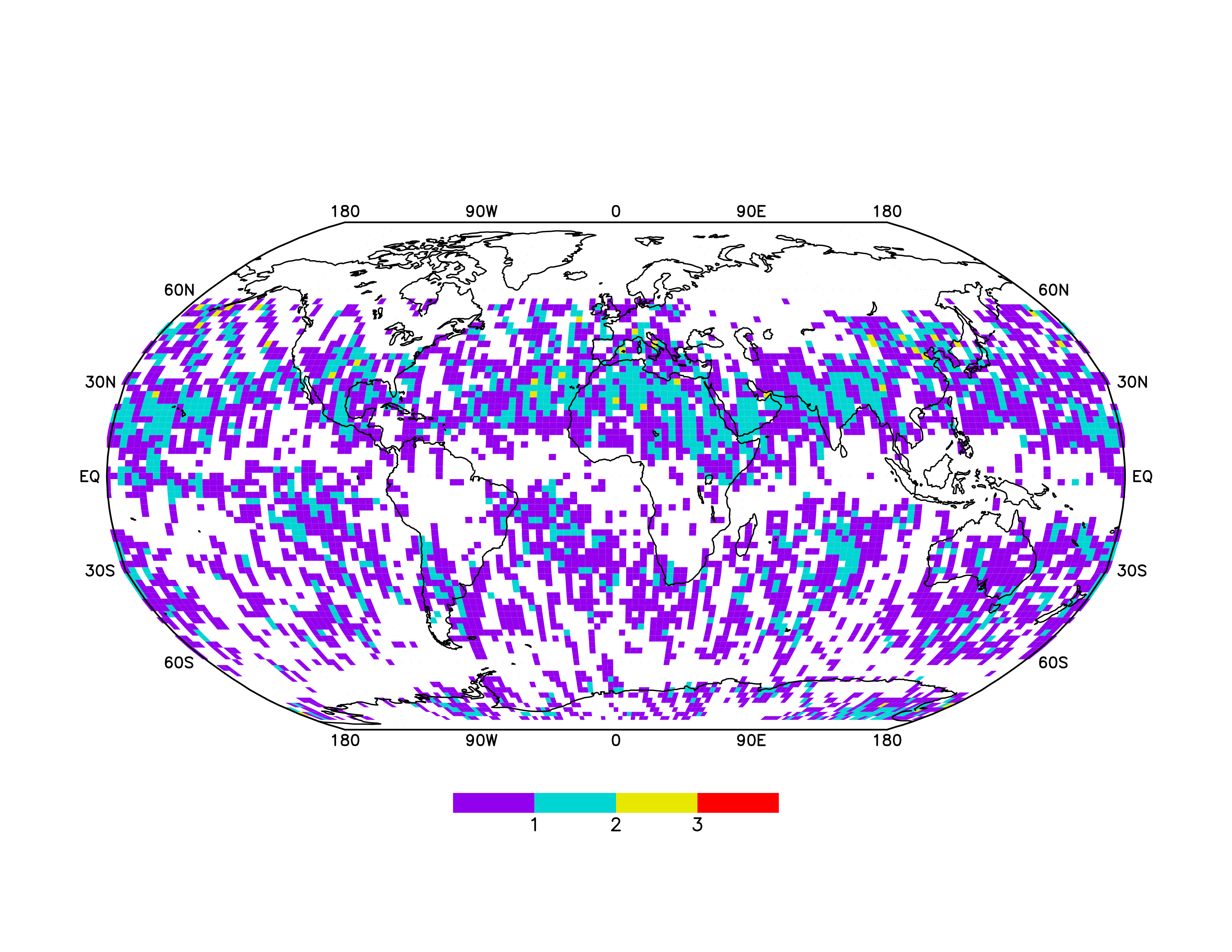 1 Month
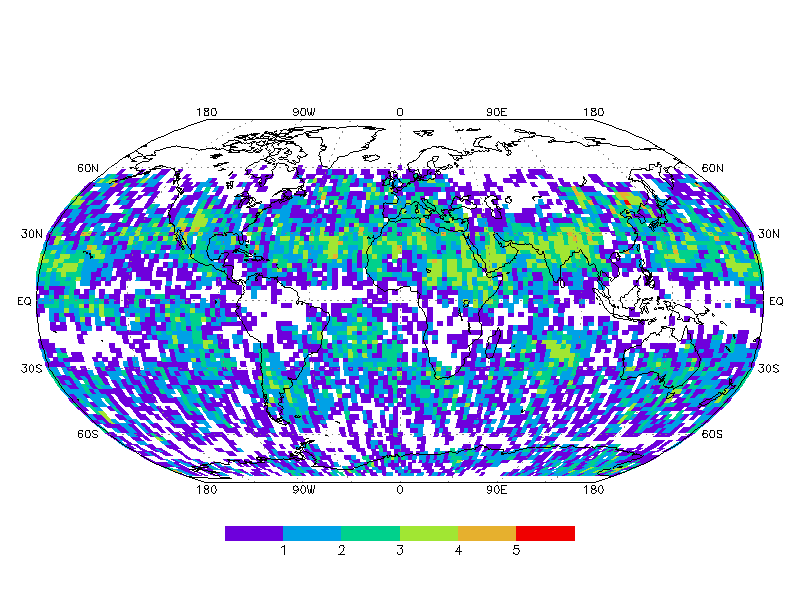 Pressure-weighted atmospheric column sampling on 1 PM EQT polar orbit
NCEP cloud mask
1, 2, and 3 ppm random error in grid cells w/ < 30% cloud
1 Year
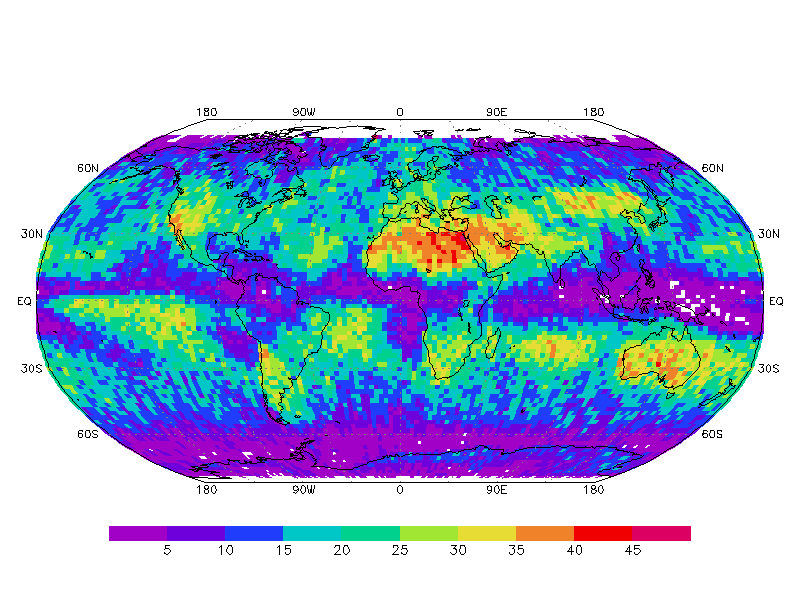 Result: Annual Terrestrial NEE
Retrieval
SciFi Truth
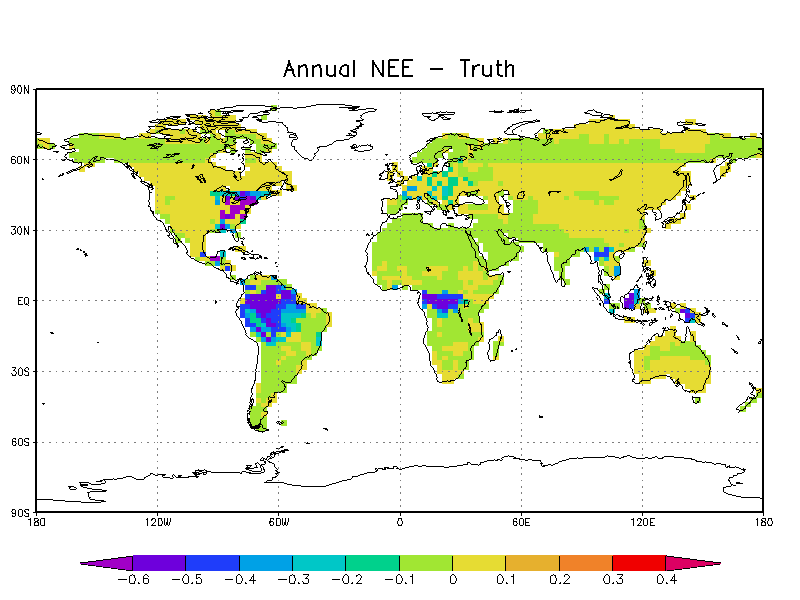 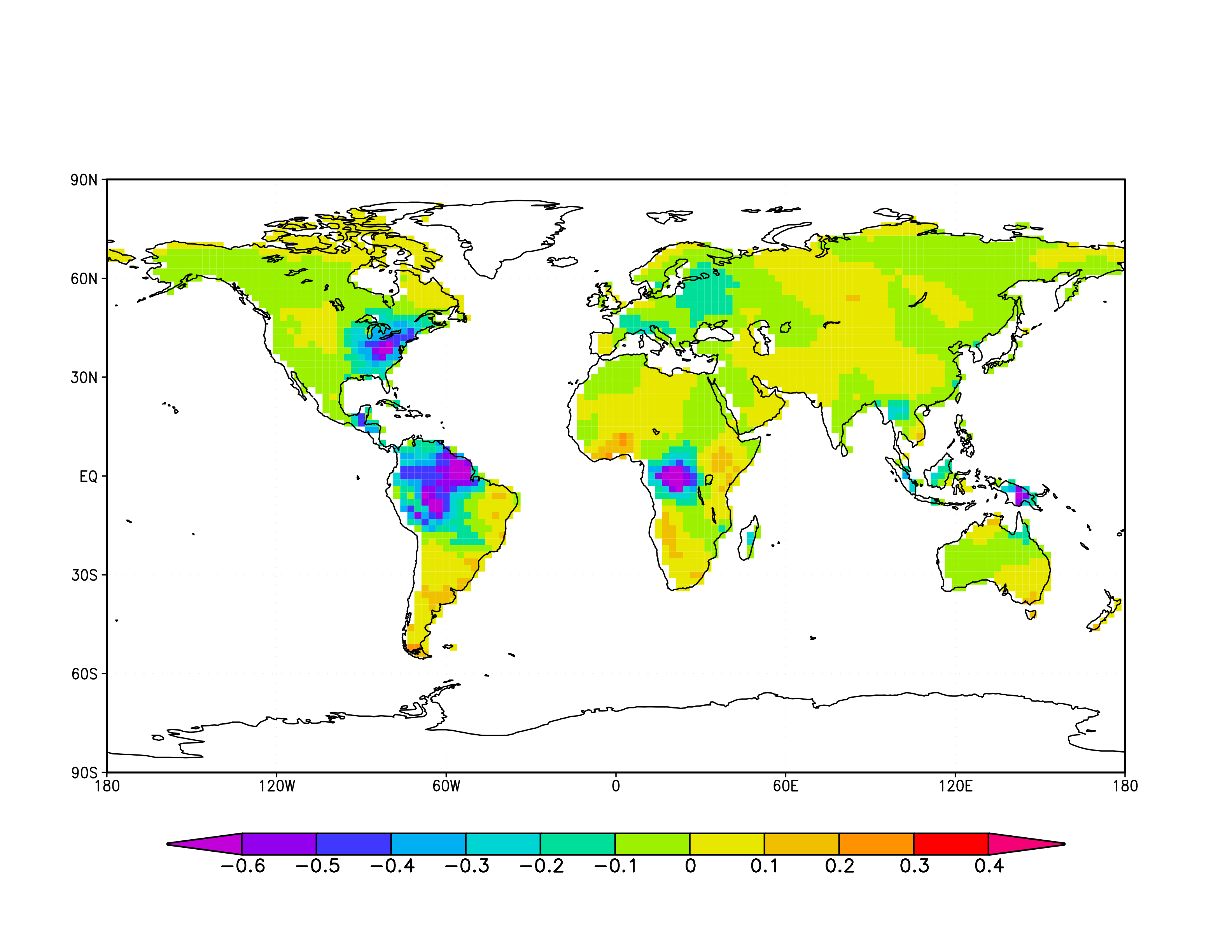 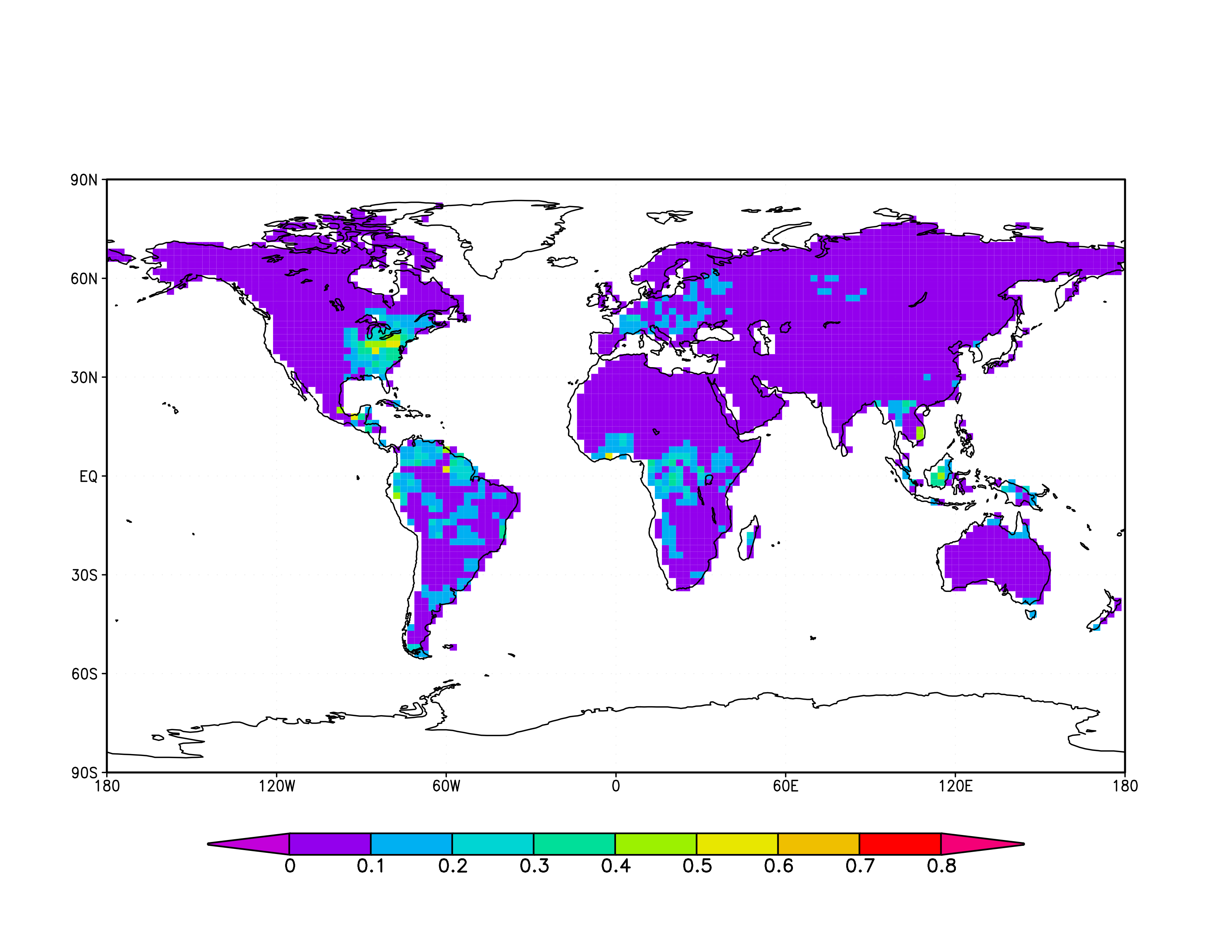 Difference
Retrieval error = 3 ppm